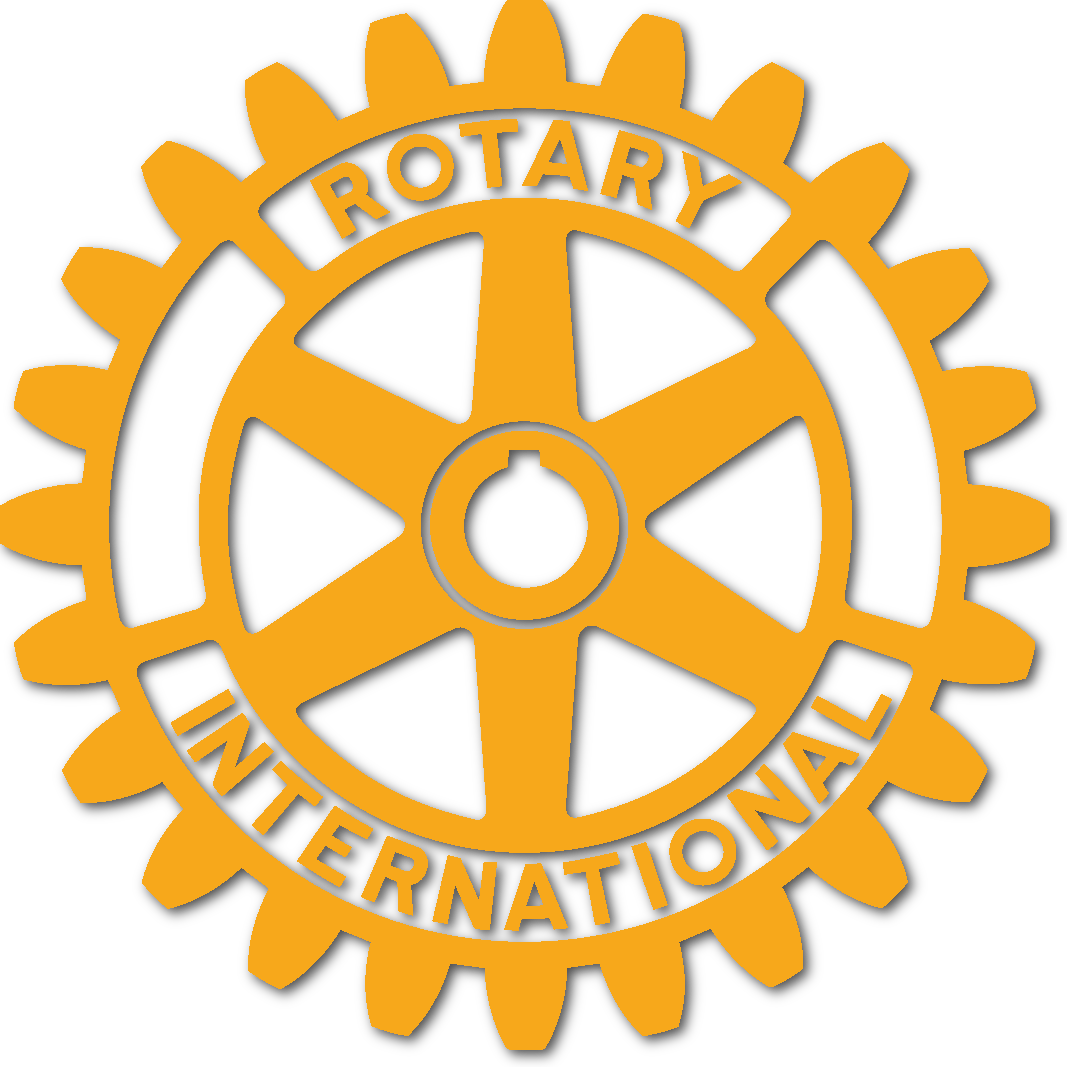 戦略計画の立案クラブ・地区の計画立案と支援の方法
2018.7.14.
2018年RIZ3戦略計画推進セミナー
RI Z3 RC　高 島　凱 夫（大阪中之島RC）
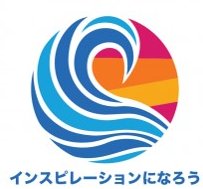 クラブ・地区の現状はどうか？
クラブ・地区の現状評価を行う
会員の参加状況と満足度を調べる

地域社会のニーズを調べる
クラブ・地区の現状評価を行う
クラブ・地区の将来像は？
ビジョン声明をつくる
3～5年後にこうありたいと思う
　クラブ・地区の姿

地元のほかの奉仕団体との違いを明らかにする
各目標をどう達成するか？
行動計画：目標達成に向けた具体的と　　　　成果の測定基準

実施：実行担当者、実行スケジュール、
　　　必要なリソース、など

評価：どのくらいの頻度で評価を行うか　　進展をどのように伝えるか
　　　必要に応じて目標や計画をどう調整
　　　するか
戦略計画立案の流れ
現状分析
外部調査
内部調査
ビジョンの作成
ビジョン実現に向けた優先事項の決定
3～5年後に向けた目標を設定
行動計画の立案と成果基準の設定
実行と評価
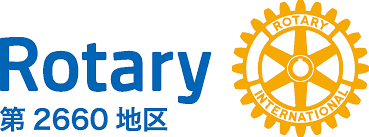 国際ロータリー第2660地区　地区ビジョン
私たち第2660地区はRIテーマを理解し、地域の特性にあった活動をすることにより具現化します。
 
ロータリーの原点である親睦と職業奉仕を根幹とし、世界及び地域社会で良い変化を生み出します。
 
それぞれが「魅力ある・元気ある・個性ある」　クラブになる事を目指します。
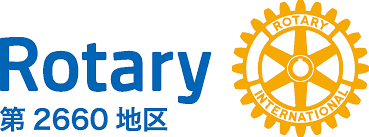 国際ロータリー第2660地区　地区ビジョン
地 区 中 期 ５ ヶ 年 目 標　　（2017-18～2021-22年度）
 1．クラブのサポートと強化
各クラブが将来のビジョンを持つように推奨します。
クラブ会員基盤を強化します。
会員規模については地区で4,000名（純増82名×5ヶ年）を目指します。
年令・男女構成等の中期計画をもとに、会員維持、会員増強、クラブ拡大を支援します。
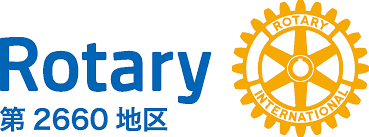 国際ロータリー第2660地区　地区ビジョン
2．人道的奉仕の重点化と増加
ニーズを把握し人々と共に手をつなぎ、成果の持続可能な奉仕を強化します。
財団補助金の利用実績50件を目指します。
ロータリー財団及び米山記念奨学会への寄付を推進し、寄付ゼロクラブが無くなることを目指します。
 
3．公共イメージと認知度の向上
ロータリーの奉仕活動によって感動と誇りを得、その魅力を周りの人々に伝えます。
地域社会に開かれたロータリー活動を実施し公共イメージ向上を推進します。
IT化の推進をはかり、マイロータリーの登録率65%、クラブセントラルの活用率75%を目指します。
主なリソース
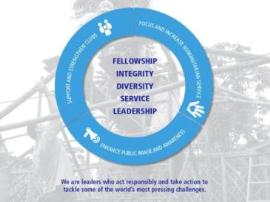 地区を成功に導くリーダーシップ：ガバナー編
地区活動計画の指標
戦略計画立案ガイド
ロータリークラブ・セントラルの目標
会員増強のための評価ツール
元気なクラブづくりのために
ロータリーコーディネーター
ガバナー補佐
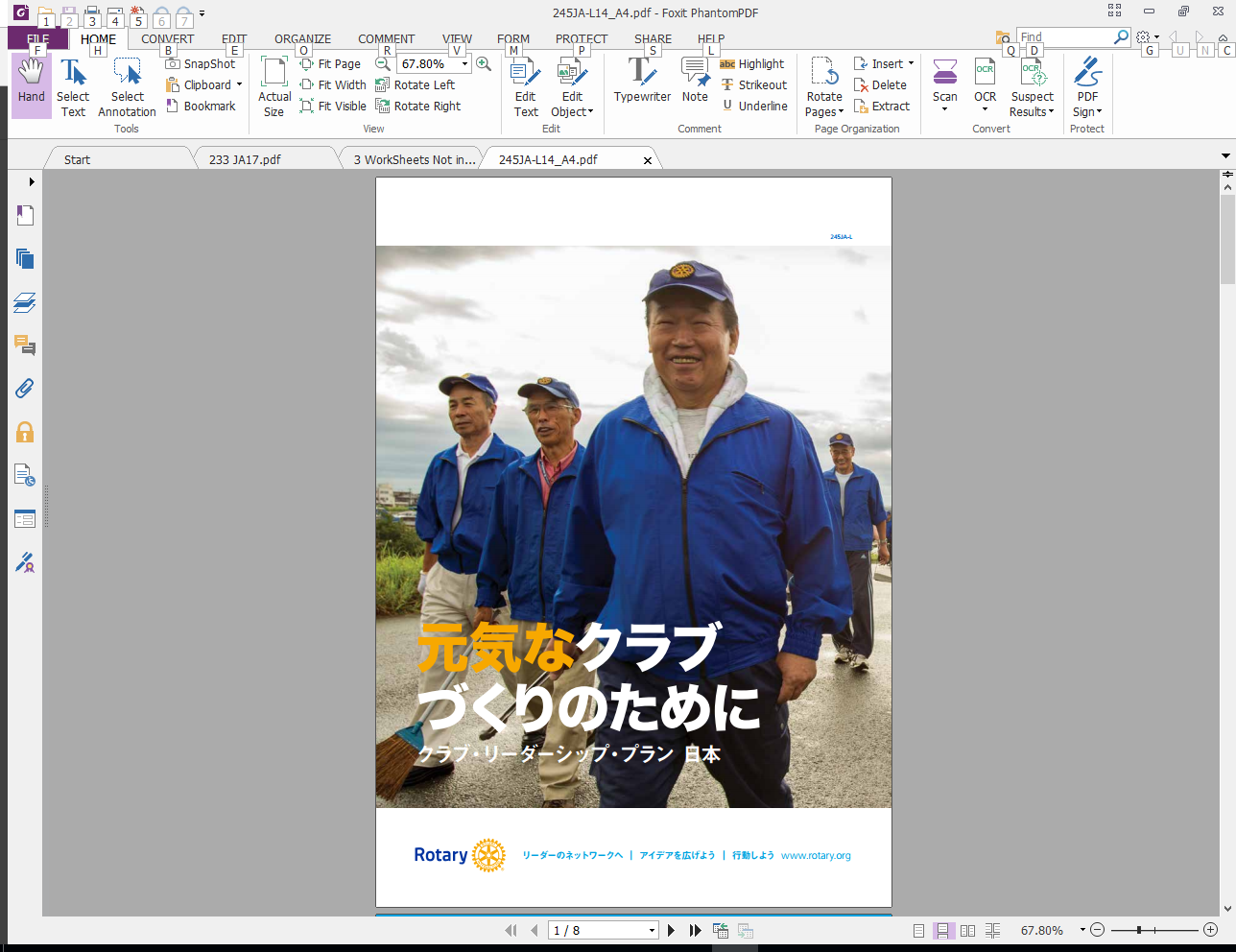 RIZ3戦略計画推進セミナー
2014年10月11日　	(広島)
2015年  7月11日　	(福岡)
2016年  7月  8日　	(大阪)
2017年  7月  8日　	(岡山)
2018年  7月14日　	(大阪)
2019年  7月13日　  (大阪)
ホテルグランヴィア大阪にて開催予定